Әл-Фараби атындағы Қазақ ұлттық университетіХимия және химиялық технология факультеті
Флуоресцентті және фосфоресцентті спектроскопия негізі, қозу механизмдері 



                                                      Дәріскер - Исмаилова А.Г.
Люминесцентті талдау әдісі
	Оптикалық спектроскопиялық әдістердің бірі -  молекулалық люминесценция әдісі. Ол флуоресцентті, фосфоресцентті және хемилюминесцентті спектроскопия болып бөлінеді.
	Көптеген қосылыстарды қыздырғанда жарқырау қабілетіне ие болады, ол жылудың тепе-теңдік шашырауынан болады. Ал кейбір қосылыстар қыздырусыз бөлме температурасында жарқырай алады, ондай құбылыс люминесценция деп аталады, бұл жағдайда шашырау тепе-теңсіздік жағдайда болады. Қосылыстардың люминесцентті қасиетін арттыру үшін сырттан қандай да бір энергия берілуі қажет, қосылыстың бөлшектері сырттан келген энергияны сіңіру арқылы қозған күйге ауысады, қозған бөлшектер артық энергияны тез жогалтады да, қайтадан негізгі қалпына келеді.
	Люминесценция дегеніміз – атомдардың, молекулалардың және бөлшектердің электрон ауысулары қозған күйден негізгі жағдайына қайту нәтижесінде жарқырау процесі.
2
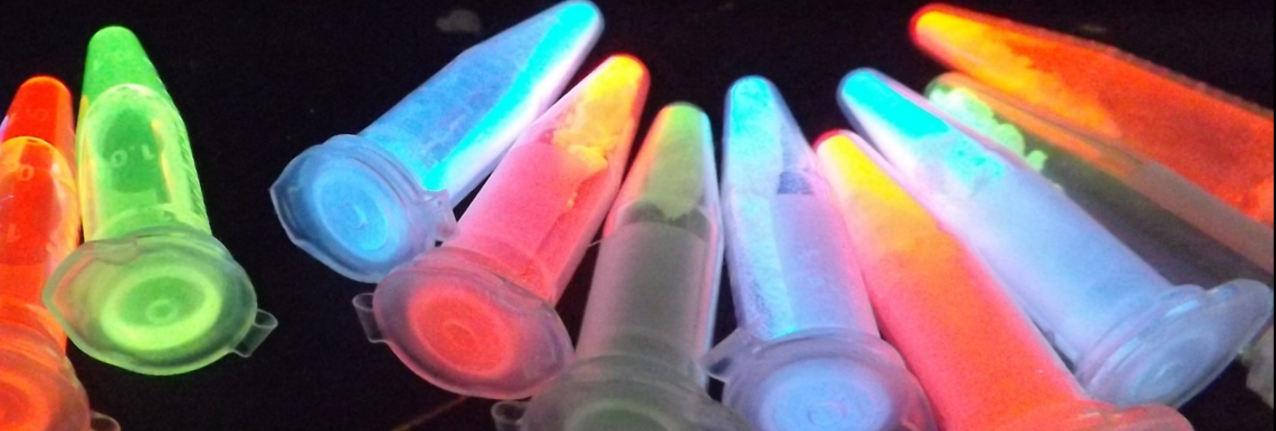 3
Фосфоресценция және флуоресценция әдістері жұтылған фотондар нәтижесінде шығарылған (испускаемый) электрмагнитті сәулеленудің қарқындылығын өлшеуге негізделген (фотолюминесценция).
	Люминесценция (әлсіз жарқырау)  -  қозған молекулалардың (атомдардың, иондардың) жарық кванттарын шығаруы арқылы жарқырауы
	Флуоресценция – қозған энергияның жұтылудан кейінгі қысқа мерзімде (10-11 - 10-6 с) жарқырауы
	Фосфоресценция – қозу аяқталғаннан кейін бірнеше секундтан бірнеше күнге дейін ұзақ жарқырау.
4
Флуоресцентті және фосфоресцентті тәсілдерінің қозу механизмдері
5
6
7
Сәулеленусіз ауысулар
	Көбінесе молекуланың дезактивациясы (қозуға жұмсалған энергияның берілуі) сәулеленусіз жүреді. Дезактивация екі жағдайда орындалады: бір электрондық күй ішінде және  электрондық күйдің өзгеруімен.
	Бір электрондық күй ішіндегі дезактивация артық тербеліс энергиясының жоғалуынан тұрады. Ол жылу тепе-теңдігі немесе шашырау энергиясының нәтижесінде пайда болуы мүмкін.  Ерітінділерде бұл процестер қозған молекулалар еріткіш молекулаларымен соқтығысқанда пайда болады. Осылайша, сәулеленудің ауысуы тек төменгі тербеліс деңгейінен  пайда болады.
	Электрондық күйдің өзгеруімен орындалатын сәулеленусіз дезактивация ішкі конверсия түрінде орындалады. Бұл процестің қарқынды өтуі сәйкес электрондық күйлер энергиясының жақын болуына байланысты. Егер конверсия сыртқы себептердің әсерінен орын алса, мысалы, еріткіш молекуласымен әрекеттесу, ол сыртқы конверсия деп аталады.
	Электрондық күй өзгерген кезде спин де өзгеруі мүмкін. Мұндай құбылыс интеркомбинациялы конверсия деп аталады. Бұл процестің ықтималдығы электронды күйлер кез келген тербеліс деңгейлерінің қабаттасуы нәтижесінде энергетикалық жақын болғанда күрт артады.
8
9
10
Люминесценция құбылысын күнделікті өмірден жиі көруге болады. Кейбір тірі организмдер, жәндіктер, балықтар күн сәу­лесі нәтижесінде люминесценцілеу қабілетіне ие. Күн сәулесі нәтижесінде кейбір сусындар (құрамындағы хинин тобына бай­ланысты), бензин, дәрі-дәрмектер, наркотиктер, минералдар және т.б. қосылыстар люминесценцияланады.
	Люминесценциялауға қабілетті қосылыстар люминофорлар деп аталады. Жай неорганикалық заттар люминофорлар деп, ал олардың күрделі қосылыстары, яғни кристалдық торларға ауыр металдарды қосу арқылы алынған заттар кристаллофосфорлар деп аталады. Органикалық люминофорларды органолюмино­форлар деп атайды.
	Жарқырау механизмі бойынша люминесценцияның екі түрі бар – дискретті және рекомбинациялы.
11
Дискретті жарқырауда жарықты жұтатын және сәулеленетін ор­та­лық болып белгілі бір бөлшектер – атомдар мен молекулалар алынады. Мұндай жарқыраулар газ тәріздес заттар, бейоргани­калық және органикалық қосылыстардың ерітінділері және таза органика­лық қосылыстар үшін тән.
	Екінші түрі – рекомбинациялық жарқырау  жұтатын және сәулеленетін жарық тек уақыт аралығында емес, кеңістіктегі де жағдайы ескеріледі, яғни қозу нәтижесінде бөлшектер иондар мен радикалдарға бөлінеді, олардың рекомбинациясы энергия бөлу арқылы жүреді, бөлінген энергия бөлшекті қозған күйге ауыстырады. Өз қалпына келген бөлшек жарық квантын шы­ғарады. Рекомбинациялық люминесценция иондар мен радикал­дар рекомбинациясы нәтижесінде кейбір газдар және кристалло­фосфорлар үшін орындалады.
12
Флуоресценция қысқа мерзімді қозу болып табылады, оның жарқырау ұзақтығы 10-10-10-7с және ол мультиплеттілігі бірдей екі жағдайдың арасында өзгеріссіз спин арқылы электрондық ауысуды сипаттайды, процесс бірінші қозған және негізгі син­глетті жағдайда болады S1→S0. 
Фосфоресценцияның жарқырау ұзақтығы ұзағырақ  10-4–102 с және ол мультиплеттілігі әртүрлі екі жағдайдың арасында өзгерген спиннің электрондық ауысуы­мен сипатталады, әдетте флуоресценцияның төменгі спектраль­ды құрамы кезінде фосфоресқозғызғыштыққа тән триплетті және негізгі синглетті күйдің ұзақтығымен сипатталады T1→S0. 
Фосфоресценция фотондарының энергиясы флуоресценция фо­тон­да­ры­ның энергиясынан төмен. Баяу флуоресценция спек­тральды әдіске ұқсас, тек молекуланың фотоны сәулеленбестен бұрын аз уақыт триплетті жағдайда болады.
13
14
Молекулалы люминесценцияның негізгі заңдылық­тары

Каши ережесі толқын ұзындықтары әртүрлі жарық арқылы қоздыру жағдайында болатын люминесценция (флуоресценция, фосфоресценция) спектр түрлеріне байланысты, люми­не­сценция спектрлері фотонды жұту кезінде электронның қан­дай энергетикалық деңгейіне түскеніне тәуелсіз сол күйде қала бе­реді және  спектр қоздыратын жарықтың тол­қын ұзындығына қатысты емес.
Стокс-Ломмел заңы люминесценция спектрлерінің және жұтудың өзара орналасуын білдіреді және ол былай түсінді­ріледі: люминесценция спектрінің максимумы жұту спектріне қарағанда ұзын толқынды аймаққа жылжымалы. 
Левшин заңы немесе оны симметриялы айна заңы деп те атайды. 
Вавилов заңы люминесценция квантының шығуы қоздыра­тын жарық толқын ұзындығына тәуелді екенін айтады. Осыған байланысты фотолюминесценция заңы қоздыратын толқын өзі­нен ұзын болатындай етіп өзгере алса, тұрақты қванттық шы­ғым­ды сақтай алады. 
Сөндіру заңы молекулалы люминесценцияның негізгі заңы болып табылады. Бұл жағдайда экспоненциалды заң бойынша қоздыруды тоқтатқаннан кейін люминесценция қарқындылығы уақыт өте төмендейді.
15
Хемилюминесценция
	Хемилюминесценция — процесс химиялық реакция кезінде қозғалған молекулалардың жарық шығаруы. Мұндай молекулалар өздері анықталатын компоненттің бөлшектері емес, және олардың химиялық түрлену өнімдері (мысалы, тотығу).
	Люминесценция әдісі көптеген қосылыстар құрамындағы аз мөл­шердегі компоненттерді анықтау үшін қолданылады. Бұл әдіс арқылы қосылыстардың 10-8 % және онда да төмен мөлшер­лері анық­талады. Люминесценттік әдіспен тек қана талдаудың эмис­сион­­ды спектроскопия немесе масс-спектроскопия әдістері бәсеке­ле­се алады.
	Люминесцентті талдауда атомдардың жарқырауымен атом­ды флуоресценция айналысады, ол атомды спектро­скопияның жеке бір бөлігі болып табылады.
16
Люминесценттік талдауда кездесетін кедергілер

	Сәулелену көзінің қуаттылығының өзгеруі;
	Жұтылуға әсер ететін факторлар (монохроматты болмау, шашырау); 
	Концентрациялық сөндіру (концентрация с > 10-4 моль/л шамасында люминофордың өздігінен жұтылу); 
	Ішкі сүзгі құбылысы (люминофор қабаты арқылы қозған сәулеленудің жұтылуы);
	Температуралық сөндіру (температураның жоғарылауы флуо­ресценция және фосфоресценция шығымының төмендеуіне алып келеді);
	Бөгде заттармен сөндіру. Люминесценцияның шығымы сөн­діргіштер деп аталатын бөгде заттардың қатысуымен төмендей алады. Көп тараған люминесценцияның белсенді сөндіргіштер түрлеріне: ауыр металдардың аниондары және катиондары, I-, Br-, Cs(I), Cu(II) және т.б.; парамагнитті иондары мен молекула­лары Мn(II),O2 және т.б. еріткіш молекулалары жатады.
	Флуоресценциялық талдау орындау үшін флуориметрлер және спектрофлуориметрлер, ал фосфоренция үшін фосфори­метрлер қолданылады.
17
Люминесценттік талдаудың спектрофотометриядан артықшылығы
 Селективтілігі жоғары;
Анықтау шегі төмен;
Анықталатын қосылыстардың концентрация аумағы кең;
Биологиялық қосылыстарды, токсиканттардың микромөлшерін анықтай алады;
Жоғары эффективті сұйық хроматография (ЖЭСХ) әдісін детектирлейді.
18